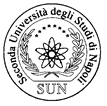 Seconda Università degli Studi di Napoli
Dipartimento di Ingegneria Industriale e dell’Informazione
Master Degree in Innovative Technologies in 
Energy Efficient Buildings
MARUEEB KICK-OFF MEETING
Presentation of 
Seconda Università degli studi di Napoli
Dipartimento di Ingegneria Industriale e dell’Informazione
 Seconda Università degli   Studi di Napoli 
via Roma 29, 81031 Aversa, Italy
MARUEEB  Kick-off meeting
February 17-19, 2016, Genova, Italy
Speaker: Oronzio Manca
Presentation Outline
-
Presentation
1
Introduction
-
Locations
-
Departments
-
School
2
-
Department & degrees
School & Department
-
Some observations
-
Programs
-
Main topics
3
-
Courses & Labs
Main aims
-
Numerical lab
-
Labs and facilities
1
Introduction
PRESENTATION
The Second University of Naples (SUN) was established in 1991 (Decree MURST, 25 March) with the aim of relieving the overcrowded conditions of the major Neapolitan university known as the “Federico II”.

On the official date of November 1st 1991, the Second University began to function autonomously with nineteen thousand enrollments and eight faculties located in five different territorial areas of Caserta and Naples.
Currently, there are thirty thousand students attending the SUN’s 19 Departments.

The University’s multicampus structure has two offices for its Rector:
one in Naples, located in the Old City Center of Naples and
one in the Royal Palace of Caserta.
1
Introduction
UNIVERSITY LOCATIONS & DEPARTMENTS
Famous historic buildings are home to the University’s Schools, Departments, Centers and Administrative offices.

Many of these same buildings are also archaeological sites 
such as the Department of Humanities and Cultural Heritage in Santa Maria Capua Vetere which stands on what once was a Roman  Cryptoporticus and the Schools of Medicine which are located in the old City Center of Naples.

 In Aversa there are
the Department of Architecture and Industrial Design “Luigi Vanvitelli”, located in San Lorenzo ad Septimum building and cloister.
and
the two Engineering Departments, Department of Industrial and Information Engineering and Design and Civil Engineering, located in Real Casa dell'Annunziata originally a religious complex dates back to the 14th century
1
Introduction
UNIVERSITY LOCATIONS & DEPARTMENTS
In Capua is located the Department of Economics, in a Historical building that was once the Convent of the “Dame Monache” and also in Military Barracks “Ettore Fieramosca”.


The Department of Law is in Santa Maria Capua Vetere and located in Palazzo Melzi, a 17th century structure, and in a modern building known as the Aulario 
Humanities and Cultural Heritage Department is located in Santa Maria Capua Vetere in the ancient Monastery of San Francesco which dates back to the 17th century. The Monastery lies on a very important Roman archeological site.
1
Introduction
UNIVERSITY LOCATIONS & DEPARTMENTS
Medicine
The Departments of Medicine and Surgery are located in two campus. One campus in Naples and another one in Caserta. In Naples the campus is located in the University Teaching Hospital known as the “Vecchio Policlinico” and in Caserta it is located in the “San Benedetto area”.


Another Campus in Caserta hosts The Departments of Psychology, of Science and Pharmaceutical, Biological and Environmental Technologies, of Political Science “Jean Monnet” and of Mathematics and Physics
WHERE WE ARE
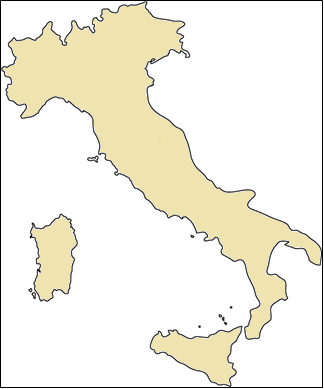 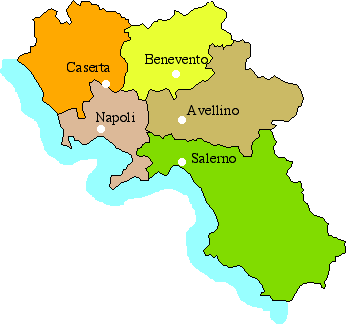 Genova
Padova
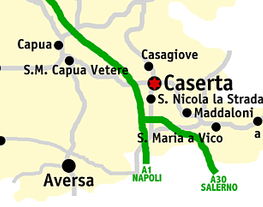 Engineering Departments
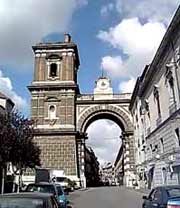 1
Introduction
SCHOOLS
The two Schools are the School of Medicine and Surgery constitute by nine departments and the School of Polytechnics and of the Basic Sciences assembles three departments

The departments in the School of Polytechnics and of the Basic Sciences or "Polisciba" are:
the two Engineering Departments, Department of Industrial and Information Engineering and Design and Civil Engineering and the Department of Mathematics and Physics

There are three degree level: 
Bachelor degree (Laurea - three years – 180 CFU), 
Master degree (Laurea Magistrale - two years – 120 CFU)
PhD degree (Dottorato - three years)

1 CFU  is 25 hours: 8 hours for lessons
DEGREES
In the Department of Industrial and Information Engineering there are

two Bachelor  (180 CFU) degrees in:
Aerospace - Mechanical Engineering
Electronic and Computer Engineering
1000 students

four Master (120 CFU) degrees in:
Aerospace Engineering
Computer Engineering
Electronic Engineering
Mechanical Engineering
220 students

The PhD degree is in Industrial and Information Engineering
30 students
COURSES
The Courses related to our project are at Bachelor level:
Applied Thermodynamics and Heat Transfer (9 CFU - 72 h)
Heat Transfer (6 CFU – 48 h)
Thermo-fluid-dynamics Measurements (6 CFU – 48 h)
Thermal end electrical plant design in building (5 CFU – 40 h)

Electrical Engineering

The Courses related to our project are at Master level:
Energetic (6 CFU – 48 h)
Thermal Modeling and Analysis of Systems (9 CFU - 72 h)
Environmental Control Techniques (6 CFU – 48 h)
Thermophysics of Building and Energy Certification (6 CFU – 48 h)

Courses in Energy Certification and Audit for Engineers
Applied Thermodynamics and Heat Transfer - 72 h
Introductory concepts and definitions
Introduction to general balance and conservation equations for extensive properties
Properties of a pure, simple compressible substance; diagrams; thermodynamic property data.
Balance and conservation equations in thermodynamic analysis for closed and open systems; first and second laws and energy conservation and entropy balance equations; open system in steady state and one dimensional regime; mechanical energy equation. Thermodynamic analysis of components.
Ideal gases mixture and psychrometrics; psychrometric charts; conservation equations for moist air; simple processes: heating and cooling; humidification and dehumidification; adiabatic mixing.
Principle of heat transfer: introduction to heat transfer mechanisms.
Elementary Conduction, Radiation, Convection
Heat Transfer (Aerospace) 48 - h
Principle of heat transfer: introduction to heat transfer mechanisms. Heat conduction, Fourier law, thermal conductivity, one dimensional steady state, thermal resistance and conductance; one-dimensional composite geometries, slabs, cylinders; critical radius; transient regime, Biot number and lumped systems; extended surface, fins, fin efficiency, heat sink.
Radiative heat transfer, radiative properties, blackbody radiation and fundamental laws; view factor for diffuse surfaces and their evaluation; radiation heat transfer in cavities; 
Convection heat transfer, Newton's law, laminar and turbulent flow, viscosity; forced convection, Reynolds number, Prandtl number, boundary layer, dynamic and thermal, external and internal forced convection; natural convection.
Heat exchangers; type of heat exchangers, the overall heat transfer coefficient; analysis of heat exchangers, the logarithmic mean temperature difference method, the effectiveness-NTU method.
Thermo-fluid-dynamics Measurements  - 48 h
General description of metrology, direct and indirect measurements, generalized measure instrument configuration. Uncertainty and uncertainties analysis. Some statistical concepts. Calibrations. 
Temperature measurements, contact measurement sensors and non-invasive techniques.
Pressure and velocity measurements; analog pressure sensors, mechanical and electrical; static and dynamic pressure; hot wire and film anemometry, Pitot tube.
Volumetric and mass flow rate measurements; calibration systems.

Thermal end electrical plant design in building – 40 h
Building components and elements, thermal insulation techniques, heat transfer rate evaluation, thermal bridges, phychrometrics review, thermal comfort, moisture control and condensation, Glaser diagram; air conditioning systems, building thermal load evaluation, example of air conditioning system design.
Energetic – 48 h
Primary energy sources, classification, traditional and renewable sources; Worldwide and National needs analysis, European and Italian energy legislation; total and electrical energy balances;

fossil fuels and their classification and properties, their environmental impact; greenhouse effect, Kyoto protocol.

Entropy and exergy analysis. Solar, wind, hydraulic, geothermal and biomass energies; environmental impact of renewable energies.
System and transformations; boilers, cogeneration, heat pumps. Photovoltaic panels, solar collectors, wind farms, hydroelectric power stations, geothermal power plants.

Thermo-economy, mathematical finance, economic evaluation indexes.
Thermal Modeling and Analysis of Systems – 72 h
Review of heat transfer principle. Extended surface, fins, fin efficiency, heat sink. 
Thermal contact resistance; real surface properties; view factor for diffuse surfaces 
and their evaluation; radiation heat transfer for diffuse grey surfaces.
Heat exchangers; type of heat exchangers, the overall heat transfer coefficient; 
analysis of heat exchangers.

Heat conduction, analytical solution methods, Fourier method, semi-infinite model; 
product solution; numerical methods, finite differences and finite volume.

Convection heat transfer, Newton's law, laminar and turbulent flow, viscosity; 
dimensionless numbers, laminar forced convection, boundary layer and Prandtl 
theory on flat plate, similar solutions, friction factor, heat transfer correlations, 
analogies; internal forced convection, turbulent forced convection on flat plate 
and in tubes and ducts, analogies; forced convection on external surface, 
cylinder and sphere; tube banks and compact heat exchangers; natural convection,
Grashof and Rayleigh numbers; correlations for different geometries.
Environmental Control Techniques - 48 h
Review of heat transfer principle.

Building components and elements, thermal insulation techniques, 
heat transfer rate evaluation, thermal bridges;

phychrometrics review, thermal comfort, moisture control and condensation, 
Glaser diagram; air conditioning systems, building thermal load evaluation, 
example of air conditioning system design.

Acoustics: acoustics quantities; the sound in internal and external environments; 
sound absorption; sound waves interaction with solids structures; noise sources 
in technical systems and their control.

Illuminating/Lighting Engineering: quantities; colors, sources, devices and
equipments; control.
Thermophysics of Building and Energy Certification – 48 h
Review of heat transfer principle and psychrometrics;

insulation materials; thermal bridges; insulation techniques in buildings; 

moisture control and condensation, Glaser diagram.

Energy certification, National standard rules and guidelines.
Energy performance evaluation of buildings; energy balance of a building and reference to Italian national standards; energy needs for heating; global average seasonal efficiency evaluation; thermo-hygrometric verification; improving integration and requalification of energy performances in building.

Thermo-physical quantities measurements in building; bioclimatic; renewable energy in air conditioning; software and procedures
Laboratories:Heat Transfer and Applied Thermodynamics;
The activities are both experimental and numerical. In the experimental activities are employed the following facilities:

- data acquisition systems
calibration systems: temperature sensors (thermocouples and thermal resistances sensors, hot wire anemometer sensors, flow rate sensors;
thermal diffusivity measurement system (Netzsch LFA 447 Nanoflash);
- high resolution thermografic system;
- particles image velocimeter system;
- laser doppler anemometric system;
- hot wire anemometer systems
- building thermophysics and building energetic certification.
Laboratories:Heat Transfer and Applied Thermodynamics;
TheLabs develops homemade software and employs commercial codes for heat transfer, applied thermofluidynamics and energetic in research analysis, design and optimization.
TheLabs can develop or employ software to design experiments and experimental facilities, experimental and numerical data acquisition, elaboration and analysis. The data elaboration and analysis by means of statistics and numerical treatments.
TheLabs develops research activities on:
Building Energy Analysis - Energetic certification - Building Termophysics - Evaluation of energy consumption - Energy efficiency evaluation and improvement - Thermophysical measurements
Energy consumption forecast - Air conditioning and enviromental control techniques - Energy conversion systems and renewable energy sources and energy recovery systems - Air quality - Building safety (fire and smokes management, sustainability) - Nanofluids, porous media, metal and ceramic foams in heat transfer enhancement.
THANK YOU FOR YOUR KIND ATTENTION